Goal Setting and Motivation
Personal Values
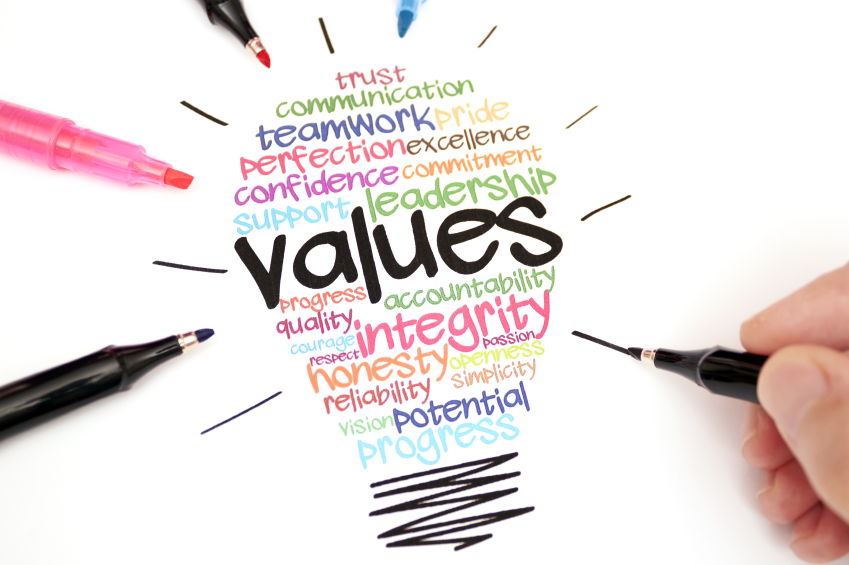 Goal setting and motivation are based on PERSONAL VALUES

Values are what we think is important
Can be thought of as principles or beliefs

We use values to make judgements and decisions

Values explain why we do the things we do
Values Clarification
Review the list of 90 values

Go through and circle any values that are very important to you                        (Not all values are listed, feel free to add your own)

Go back through and narrow down your circled values to 5

Rank your top 5 values at the bottom of the sheet
Values in Action
Do you see your values demonstrated in day-to-day actions?
Ex: You value health and spend time meal prepping and working out

Are your values in line with your major or career choice?
Ex: You value justice and would like to go to law school
Motivation
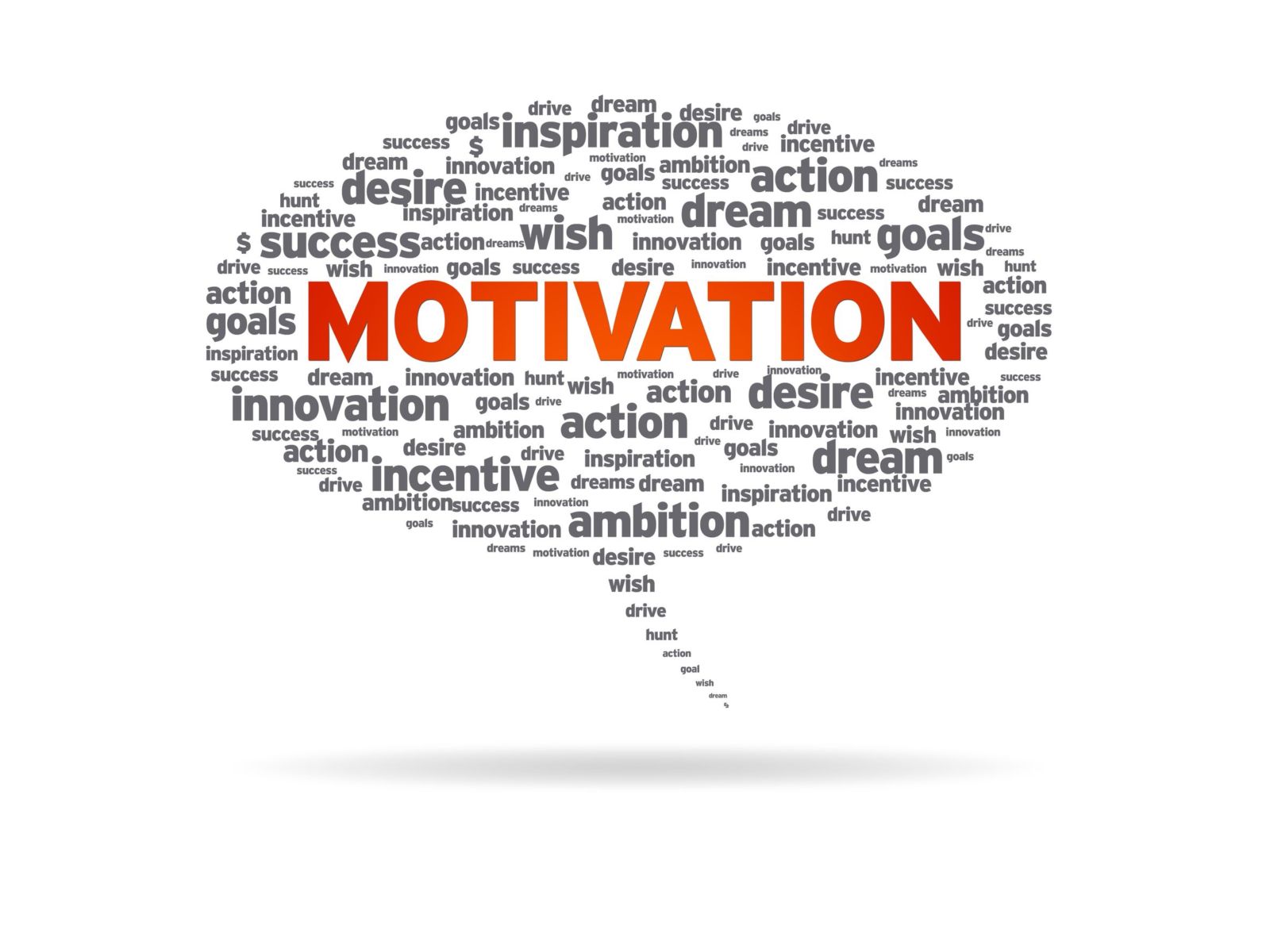 Values inform your motivations

MOTIVATIONS can be intrinsic or extrinsic

INTRINSIC comes from within, can be characterized as inspiration
Pride, sense of progress, desire to learn, achievement, curiosity, etc.

EXTRINSIC comes from others (reward or punishment), can be characterized as manipulation
Grades, scholarships, Aggie Ring, academic probation
Motivation
Intrinsic is more sustainable than extrinsic

Fear is a motivator BUT it is not healthy, especially over sustained time

Why don’t you quit?
Motivation in Academics
Where motivation shows up in academics:

Choices – What do you choose to do? Do you attend class regularly, or skip?

Initiation – How fast do you get started on homework, assignments, and studying?

Intensity – How hard do you try? Do you actively engage in lecture or just go through 			      the motions of taking notes?

Persistence – How long do you try? Do you give up when it gets difficult or are you 				    determined to understand and keep going?

Thoughts/feelings – What do you think while you are studying? Are you confident you 						  can do well or do you worry about failing?

Adapted from Sellers, Dochen, and Hodges (2015). Academic transformation: The road to college success. p. 130
Goal Setting
Values explain why you want to accomplish something

Goal explain what you want to accomplish and how you will do it

Outcome goals (long-range)
Process goals (intermediate)
Actions & tasks
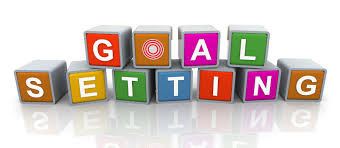 SMART Goals
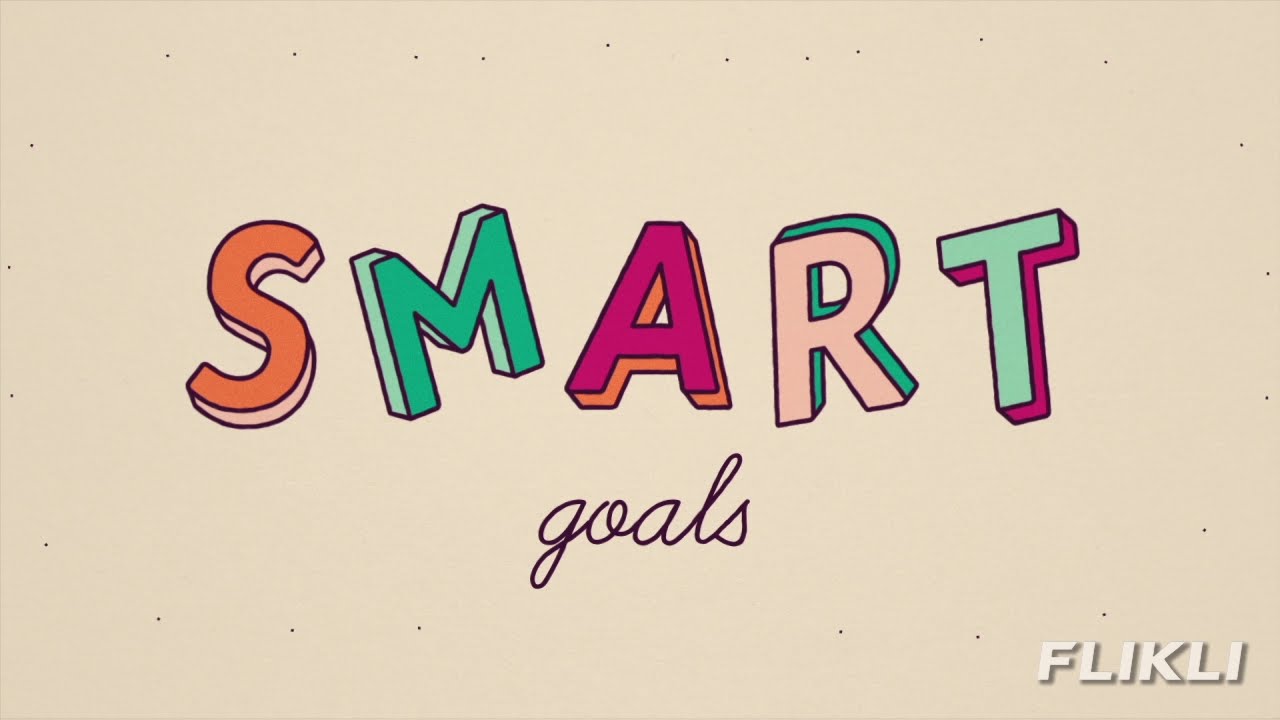 Specific – describe what you want to accomplish with as much   					detail as possible

Measurable – describes your goal in terms that can be clearly 							  evaluated

Action-Oriented – identifies a goal that focuses on actions rather 							   than personal qualities

Realistic – identifies a goal you know you are actually capable of 					 attaining

Timely – clearly specifies a completion date
Examples of SMART goals
Outcome (long-range) goals:

I want to take an advanced mathematics course next semester.

I want to attain a 3.0 GPA this semester.

I want to complete my research papers 1 week before handing them in so I have time to edit them.
Examples, cont.
Break down outcome goal into smaller process (intermediate) goals. 
	How will you accomplish the big goal?

For the goal “I want to attain a 3.0 GPA this semester.”

Process goals:
I will attend all class meetings this semester.
I will study at least 30 hours per week.
I will begin homework within 2 days of being assigned.
Examples, cont.
Break down each process goal into actions and tasks
	These actions help you accomplish the process goal

For the process goal “I will attend all class meetings this semester.”

Actions and Tasks:
	Get an accountability partner in each class. Agree to pay $ if I don’t come.
	Move my alarm across the room/use an alarm app to make sure I get up.
	Pack my lunch the night before so I won’t go home during the day.
Goal Mapping Activity
Set your own goals using the Goal Mapping worksheet. Create an academic goal for this semester.

	1. Begin with your long-range outcome goal. What do you want to             	    accomplish? Make sure it is SMART!
	2. Break down the outcome goal into three intermediate process 	    	    goals. These explain how you will do it.
	3. Break down each process goal into actions and tasks.
	4. Answer the questions related to your goals.

*Write with the expectation that someone else will read it. You will swap with a neighbor.*